Gender-Based Violence and
Feminist Movement in South Korea
Present
towards
Gender Equality

Generation Equality
Gender Based Violence

Gender discrimination
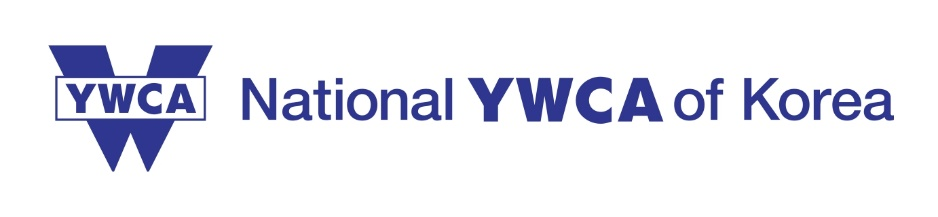 01
Gender-based Violence 
in Korea
Herstory
Gender-Based Violence
April, 2018
May 17th, 2016
5
2019
off
January 30th, 2018
Herstory
Gender-Based Violence
April, 2018
May 17th, 2016
Femicide at Gangnam Station
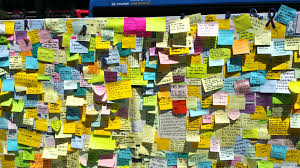 5
2019
off
January 30th, 2018
Herstory
Gender-Based Violence
April, 2018
May 17th, 2016
Femicide at Gangnam Station
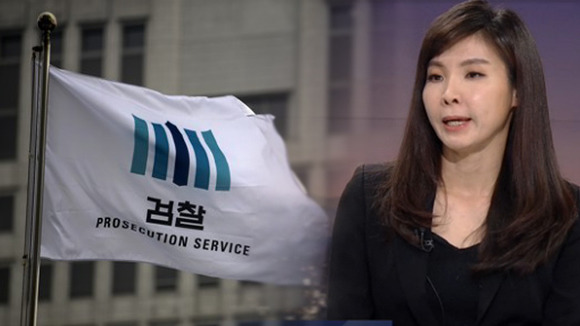 5
2019
off
January 30th, 2018
High-profile #MeToo
Herstory
Gender-Based Violence
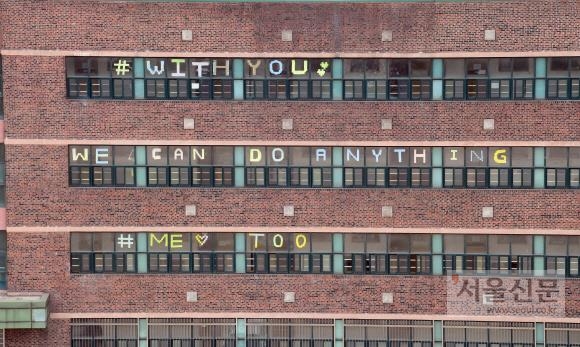 April, 2018
School Metoo movement
May 17th, 2016
Femicide at Gangnam Station
5
2019
off
January 30th, 2018
High-profile #MeToo
Herstory
Gender-Based Violence
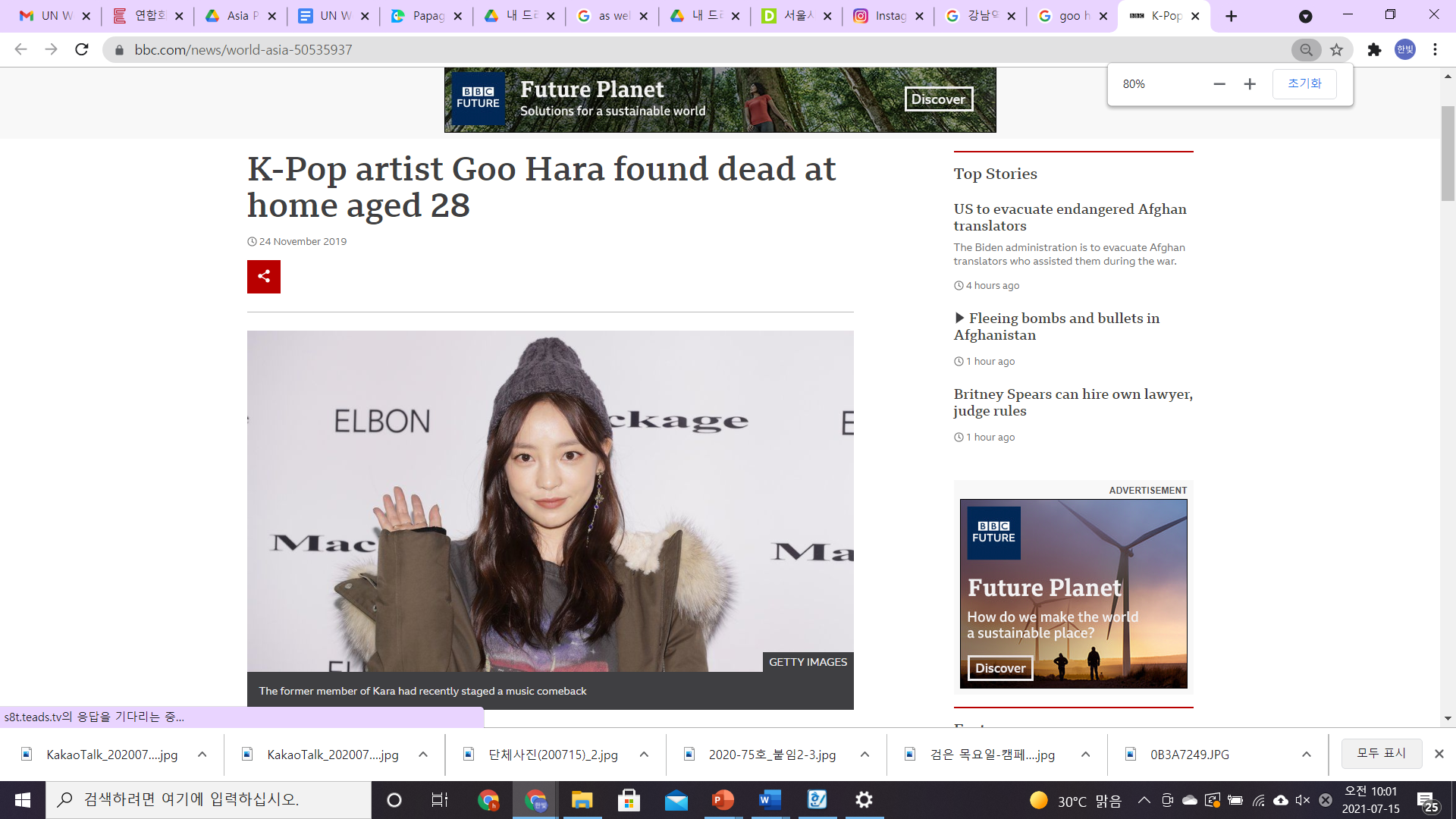 April, 2018
School Metoo movement
May 17th, 2016
Femicide at Gangnam Station
5
2019
Revenge porn problem
off
January 30th, 2018
High-profile #MeToo
MeToo marathon
Gender-Based Violence
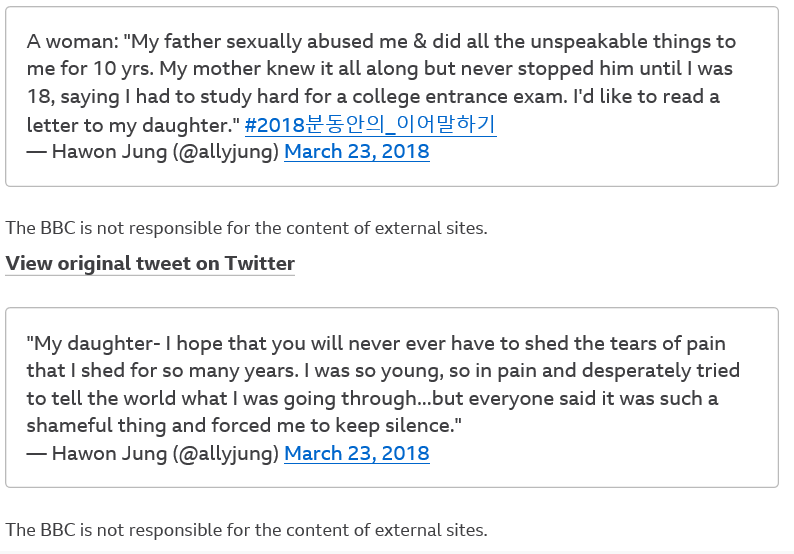 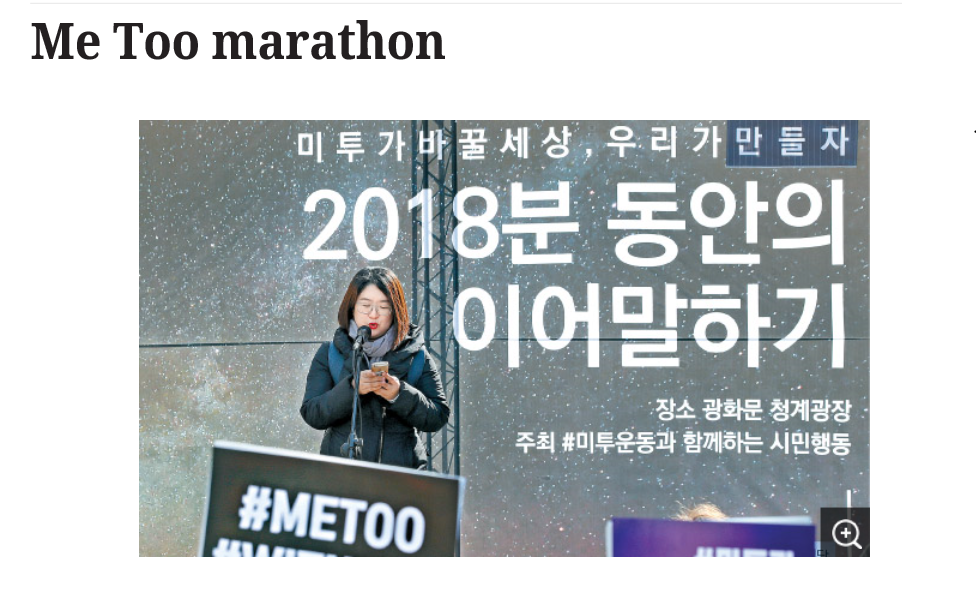 5
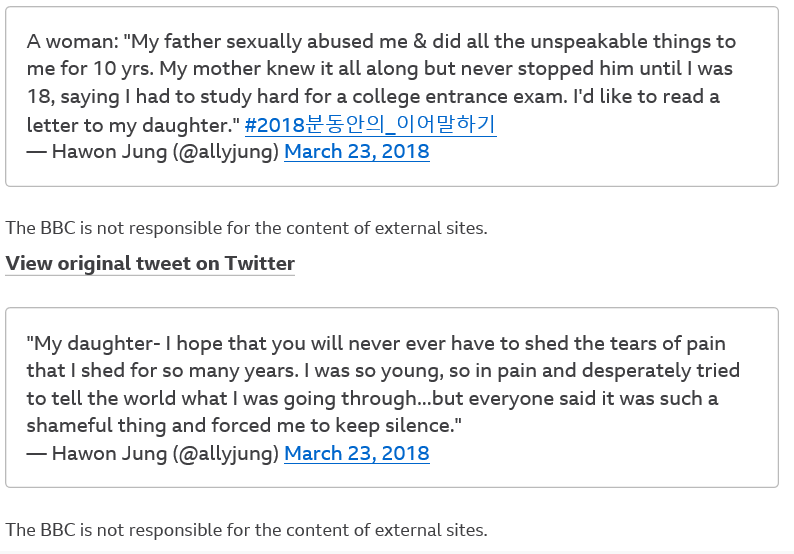 off
Nth Room Case
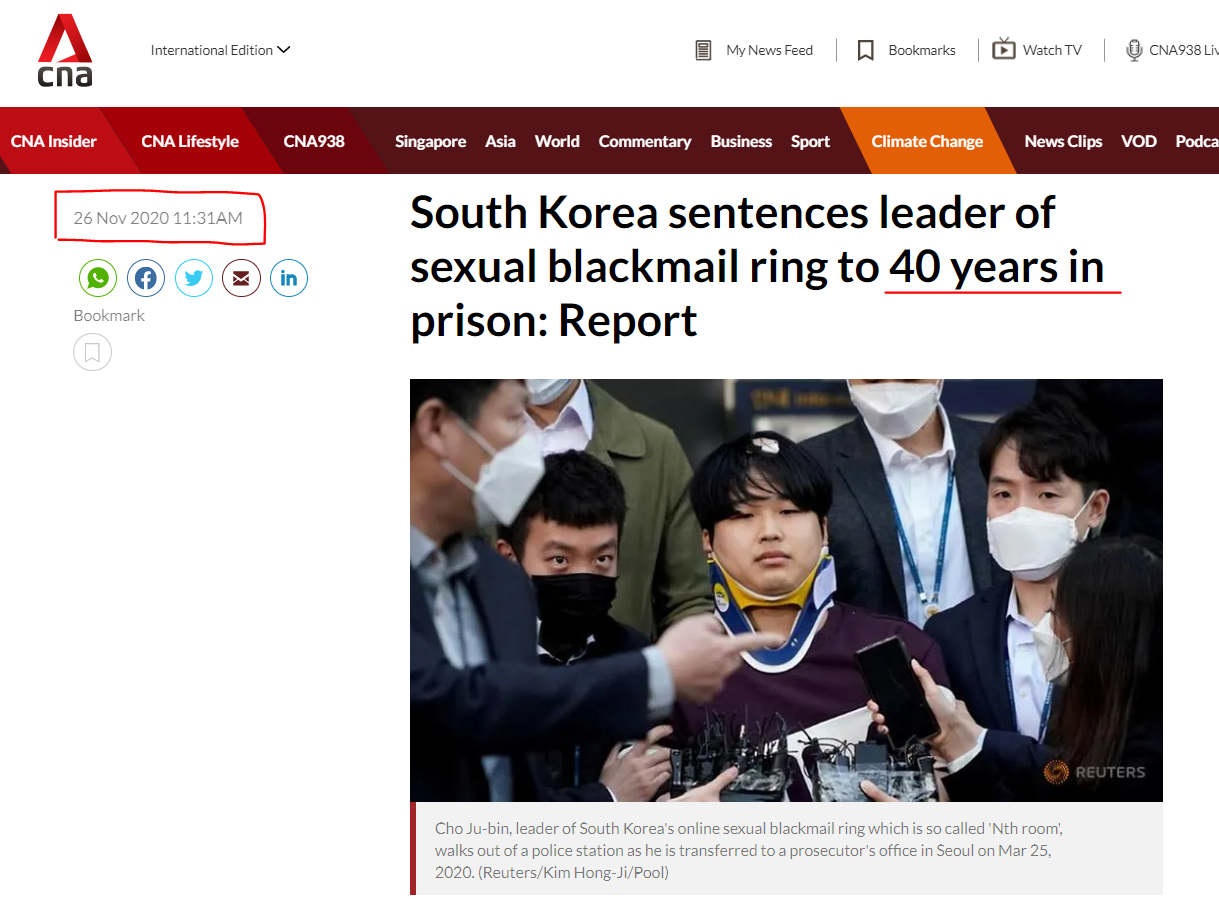 Violence rate in Korea
Sexual Violence
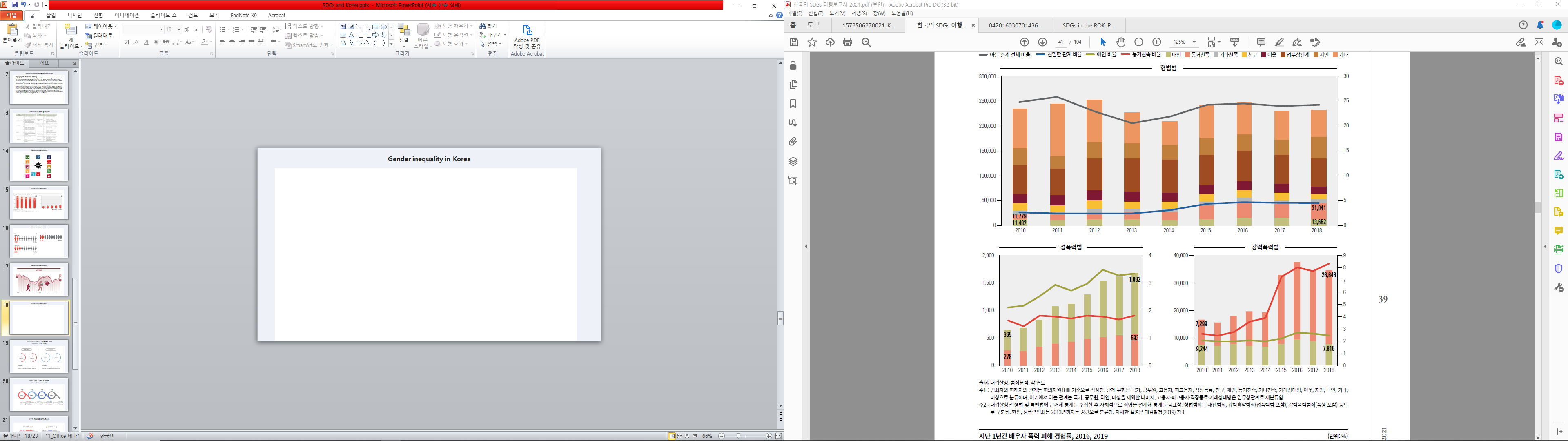 02
Feminist Movement against GBV
of YWCA Korea
Campaign Movement
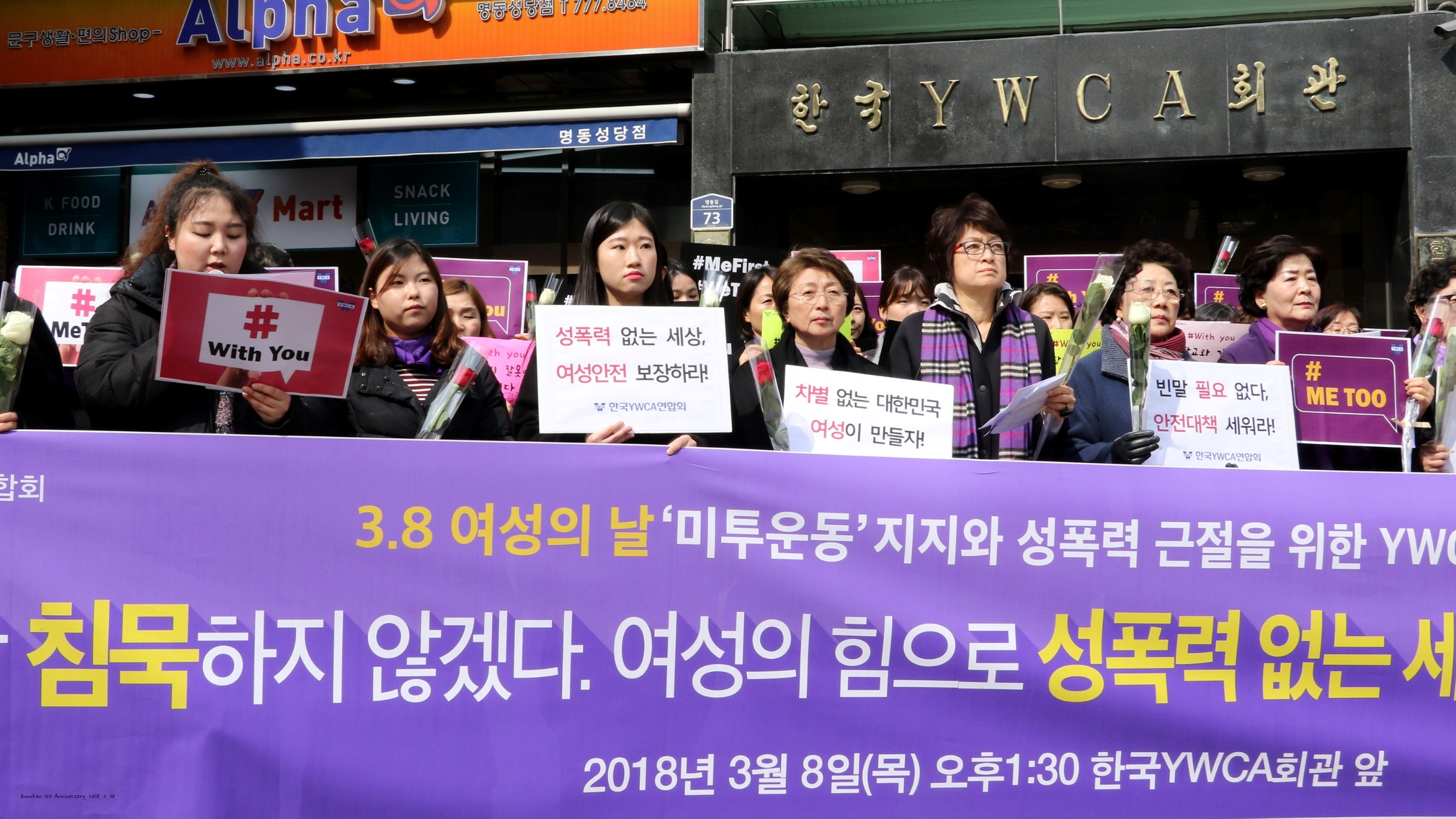 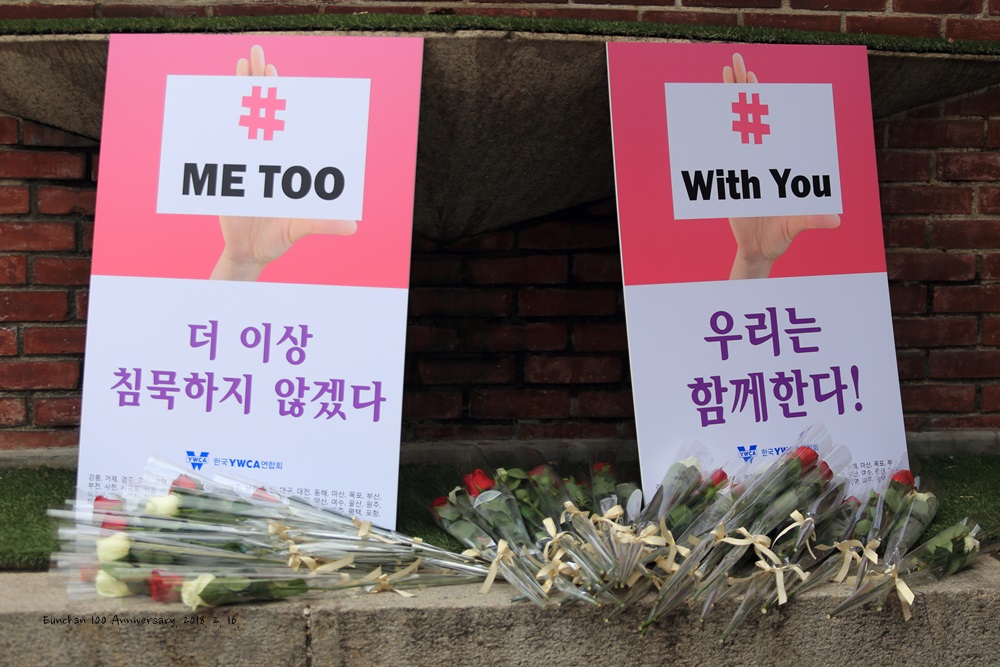 Campaign Movement
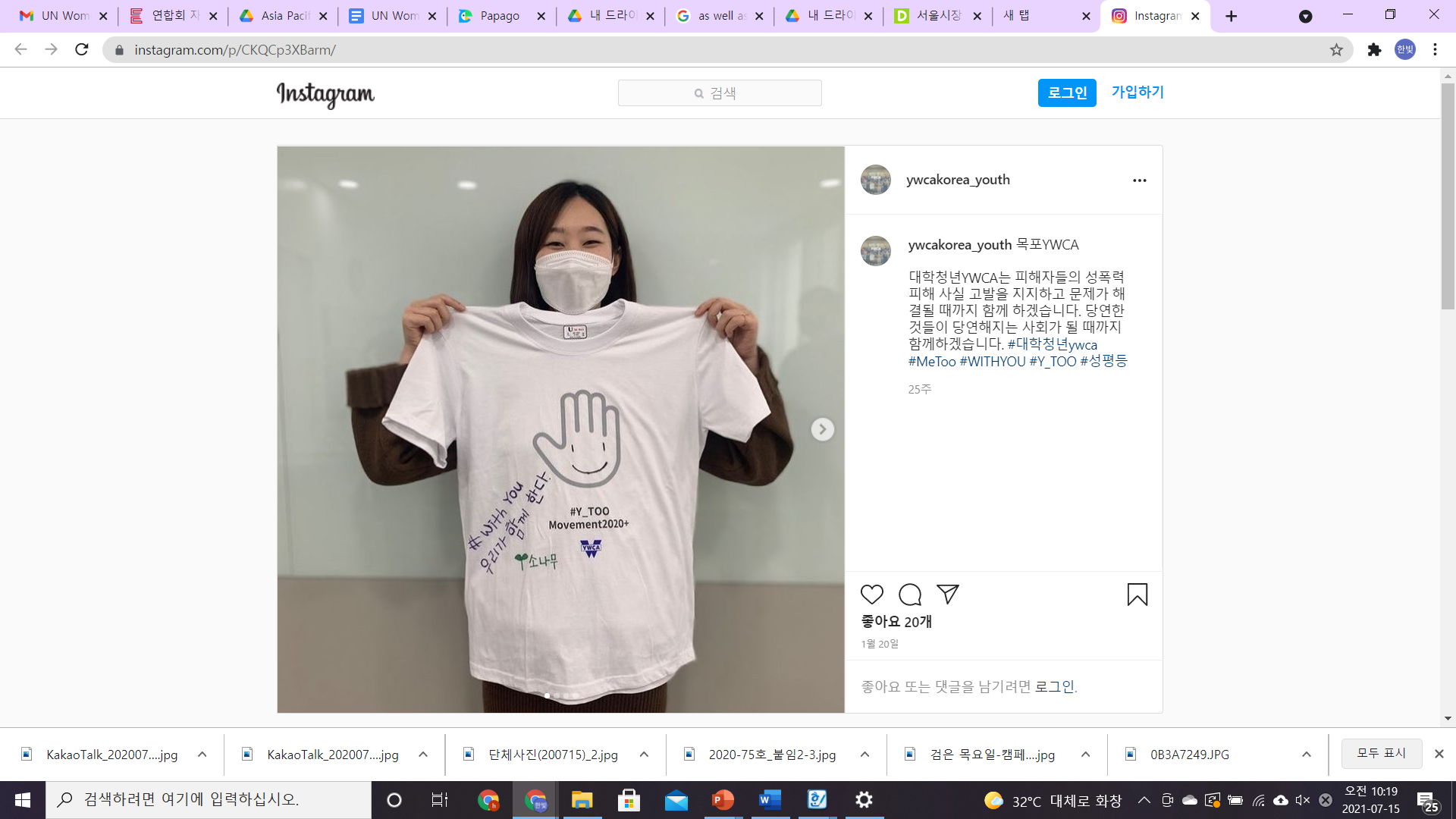 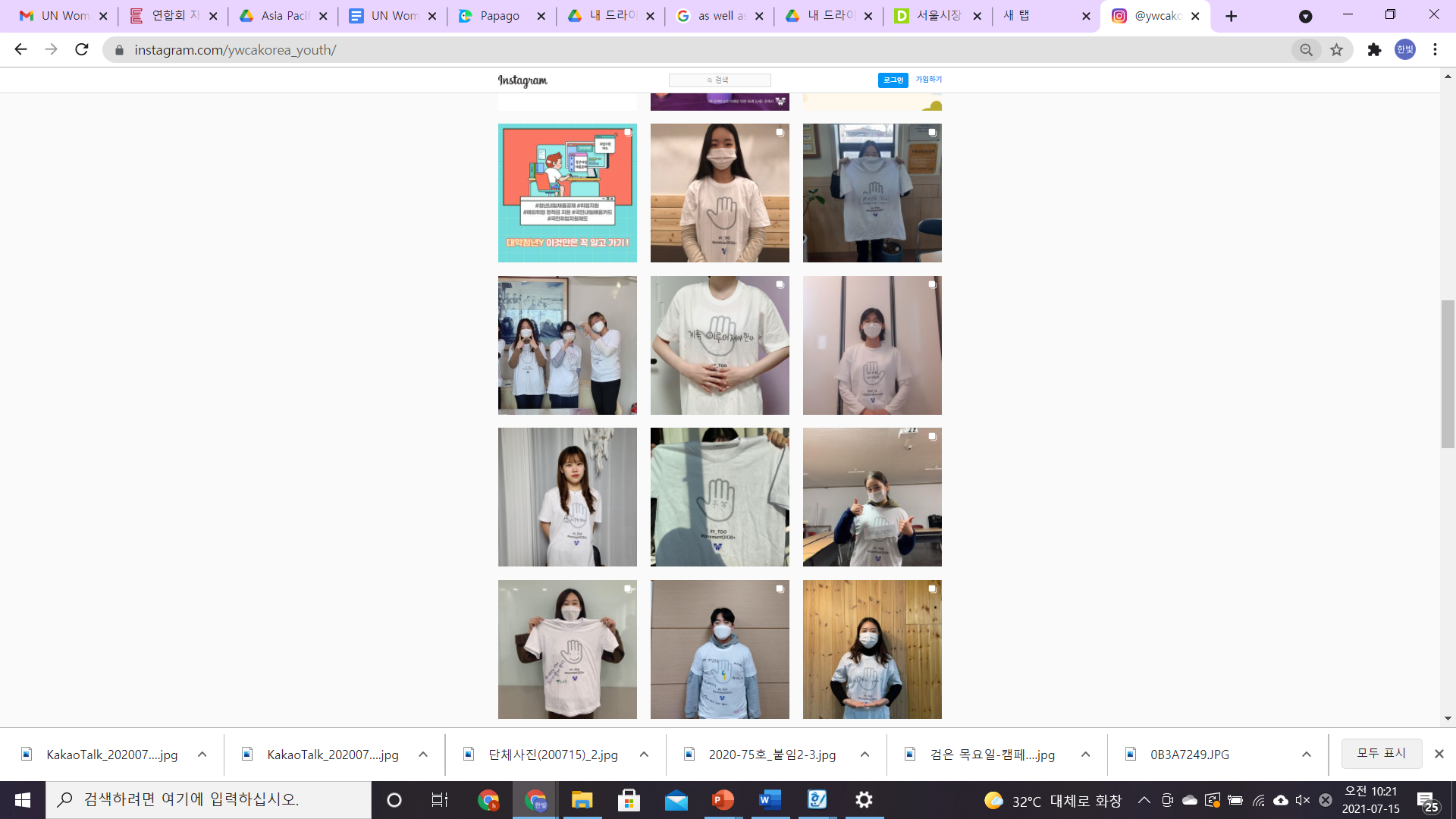 Campaign Movement
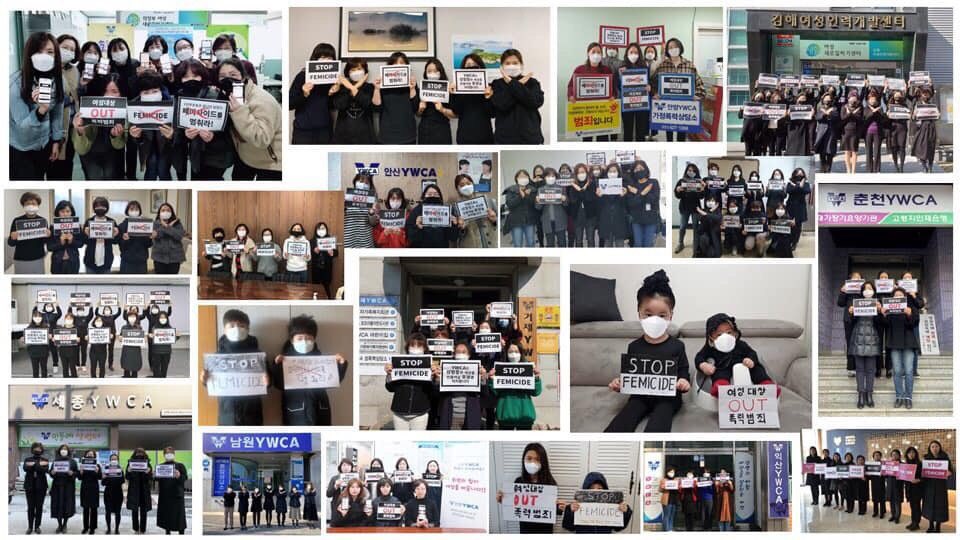 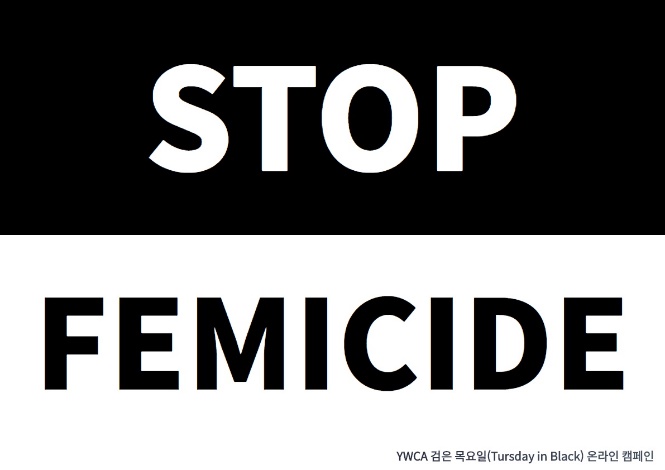 Campaign Movement
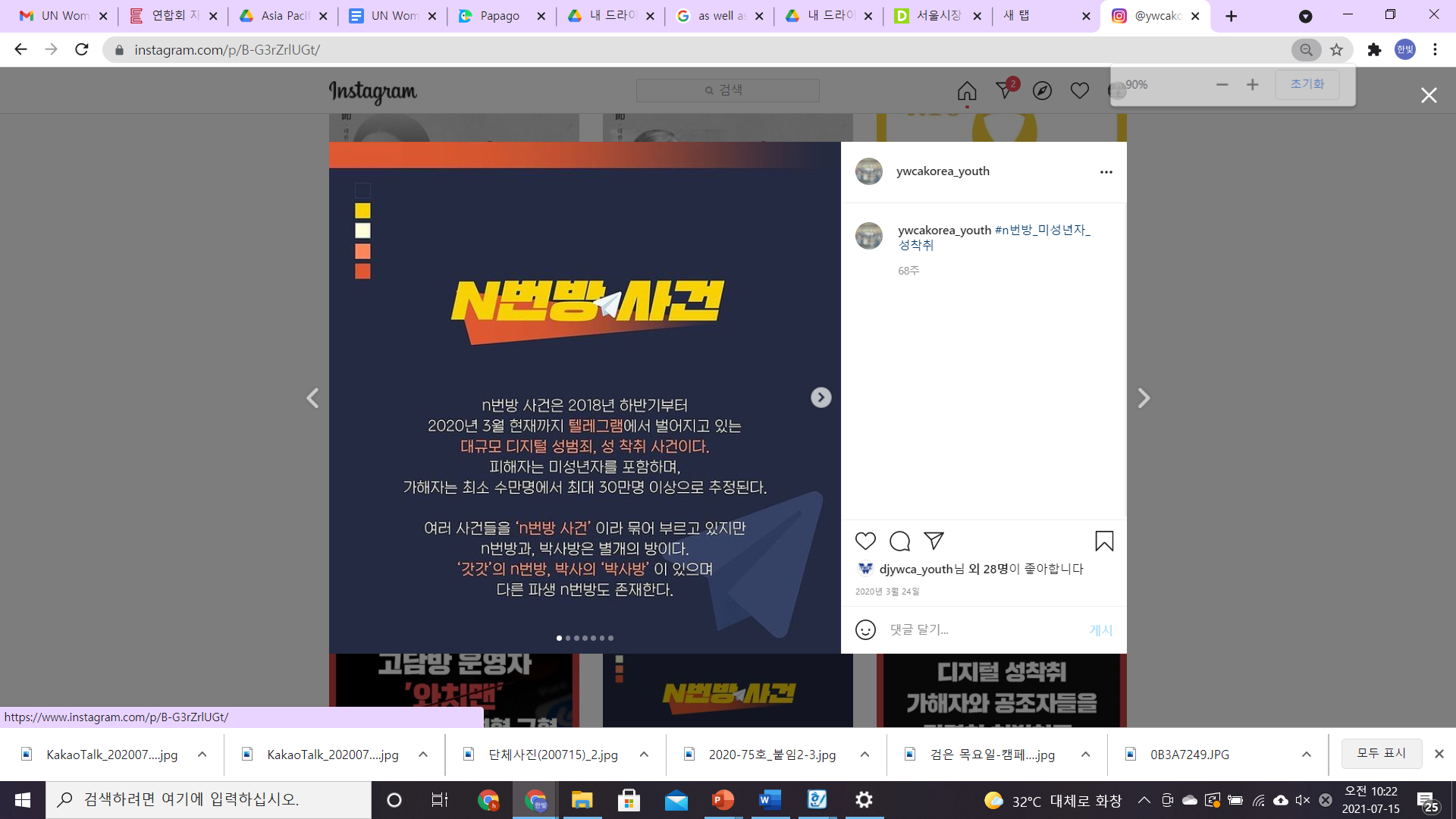 Legislative movement
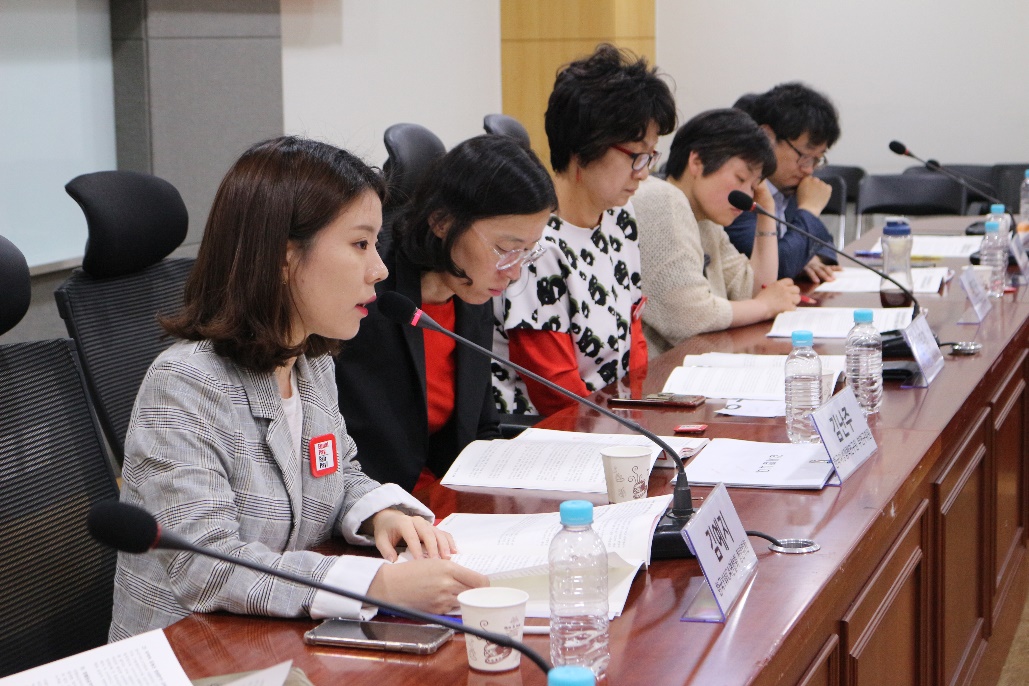 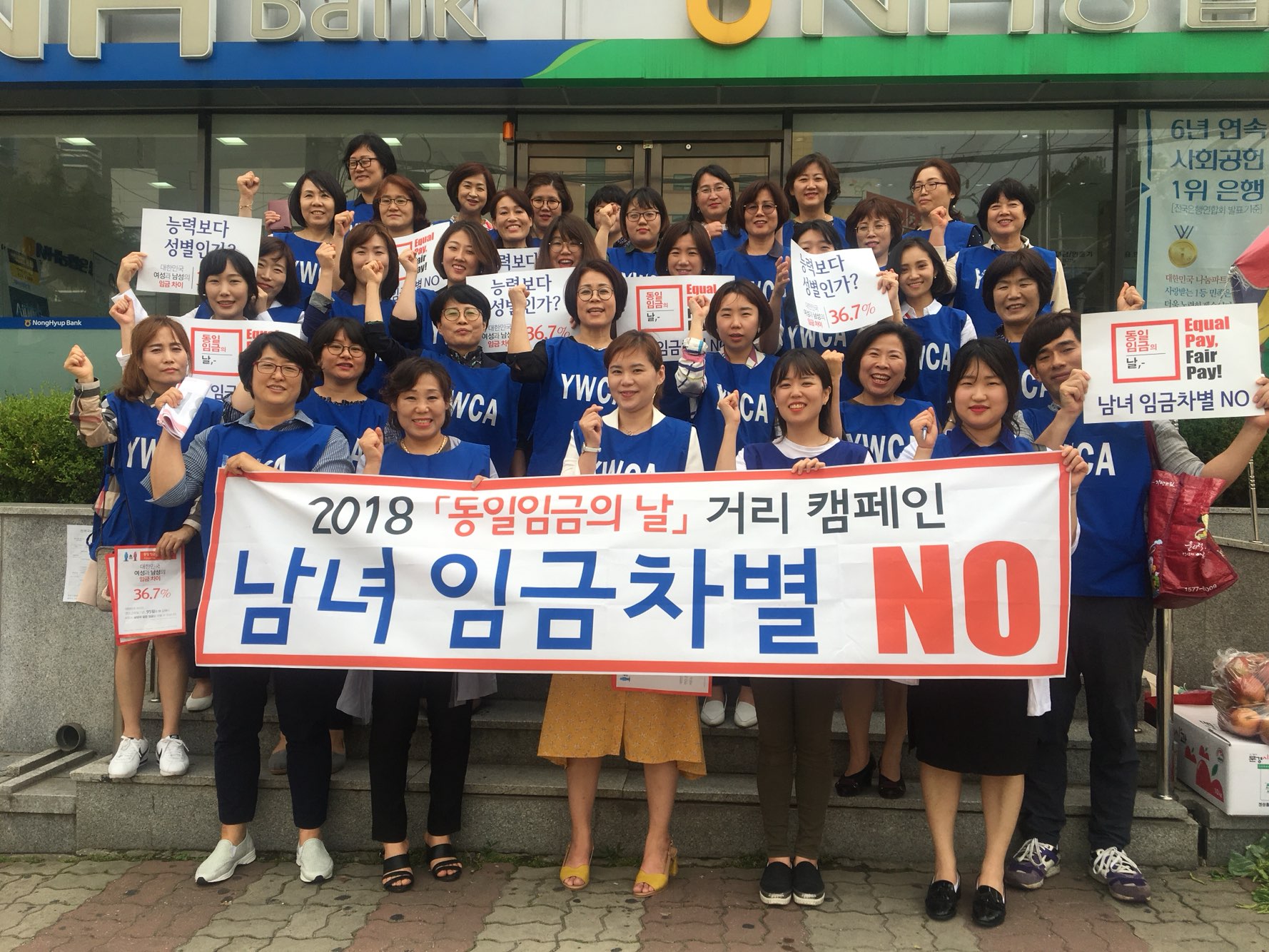 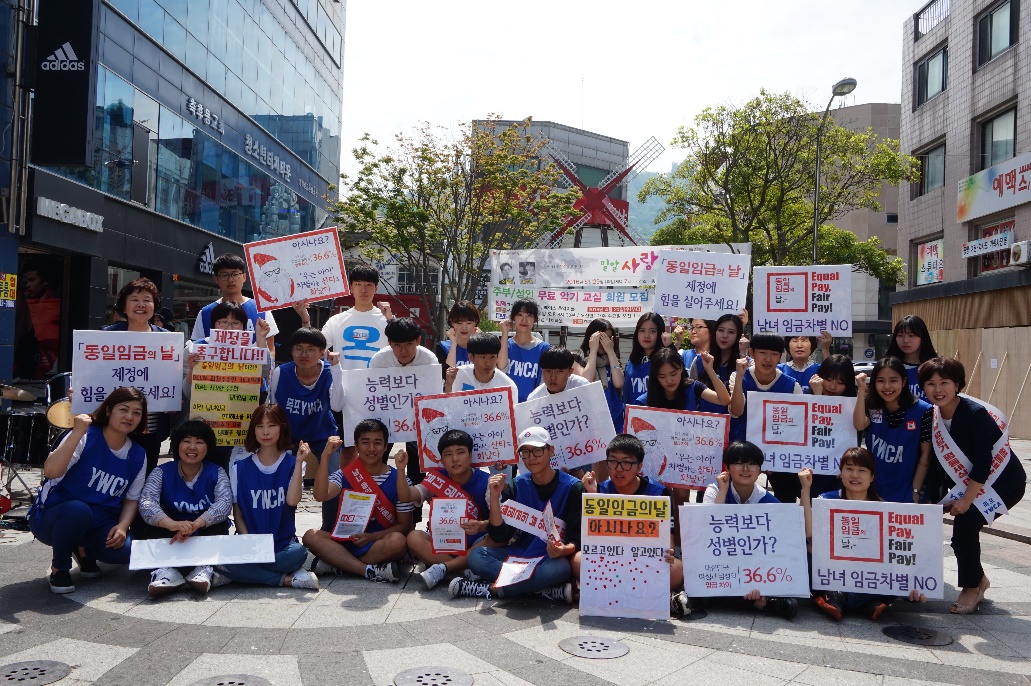 Solidarity activities
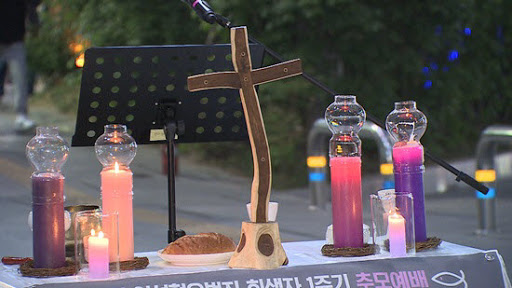 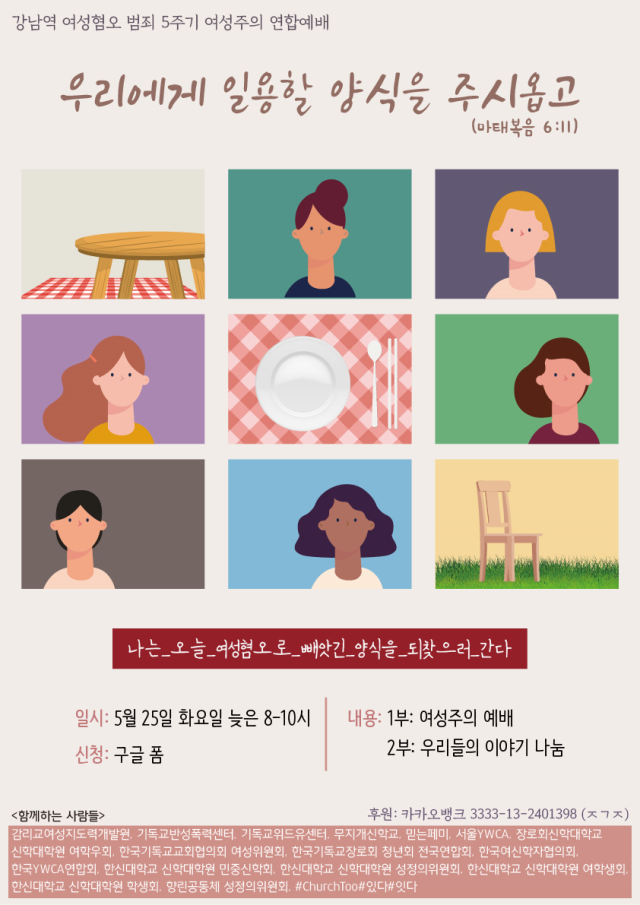 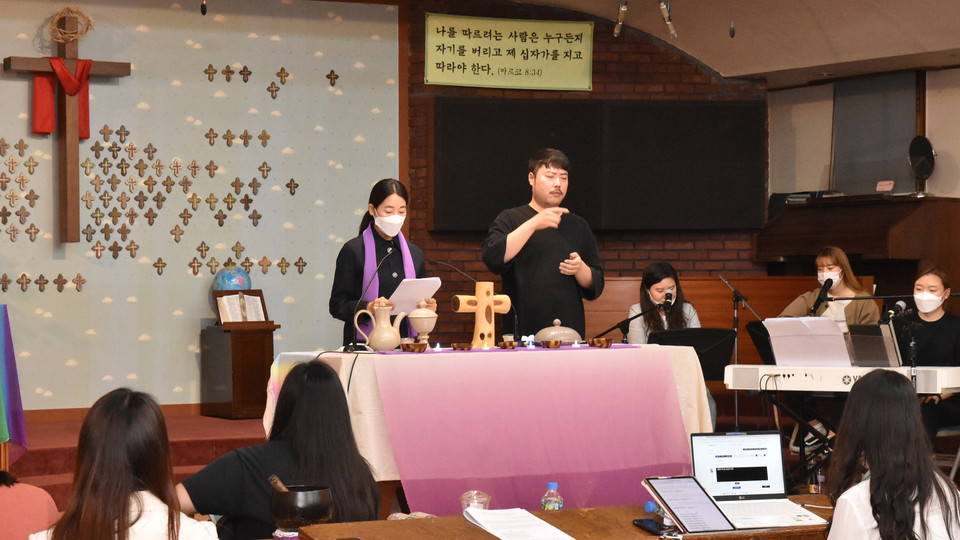 03
Feminist Movement for our Generation
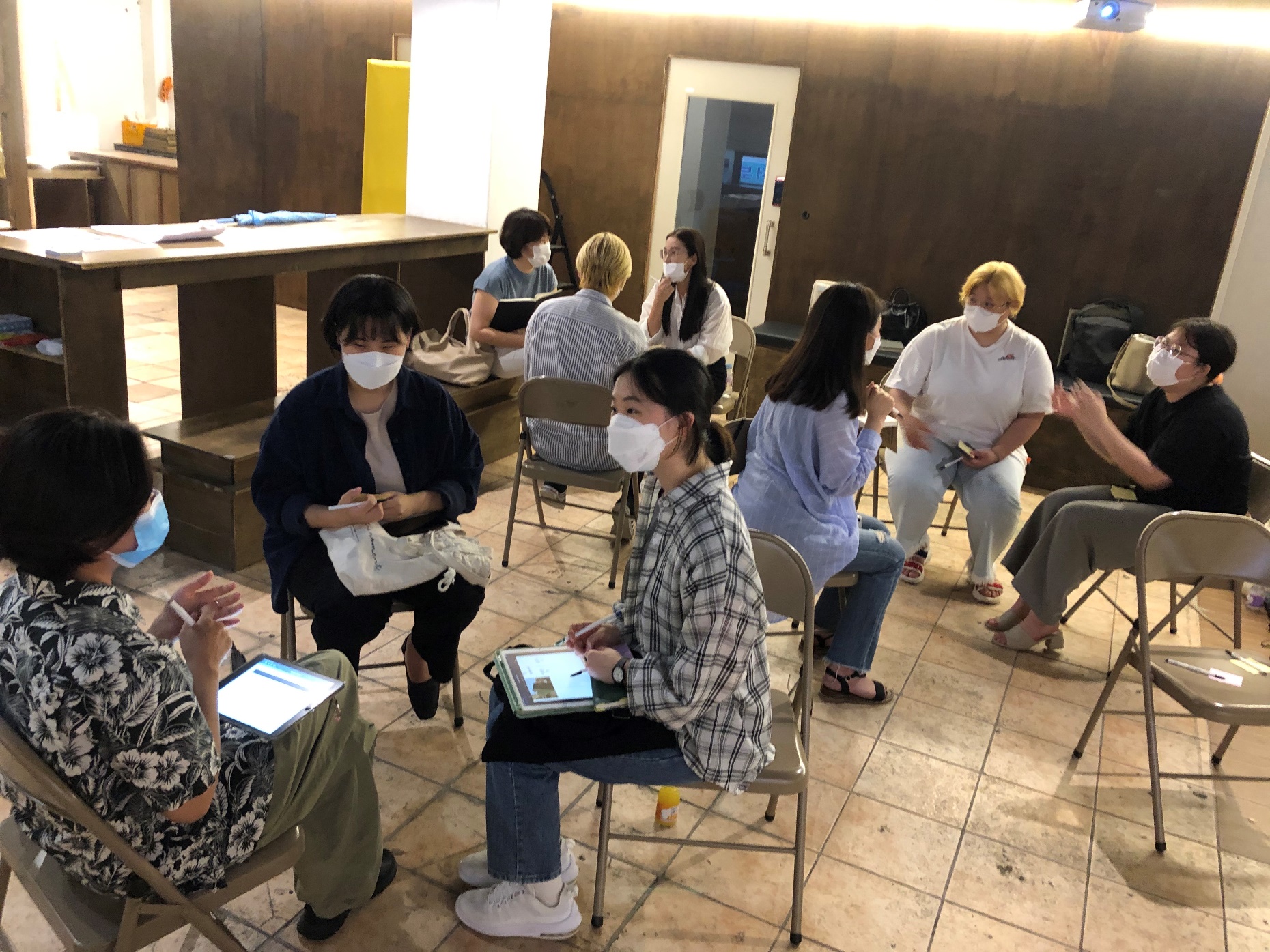 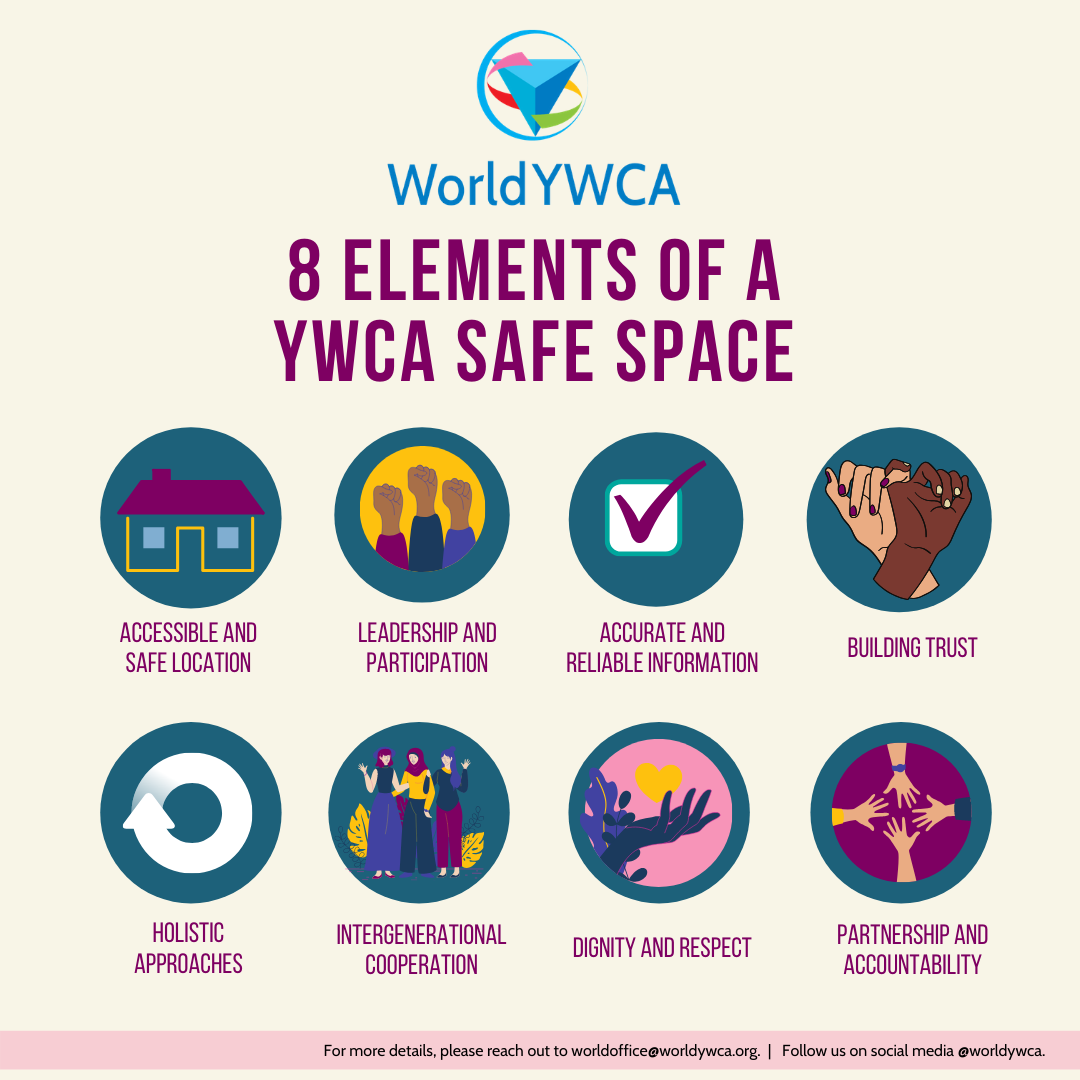 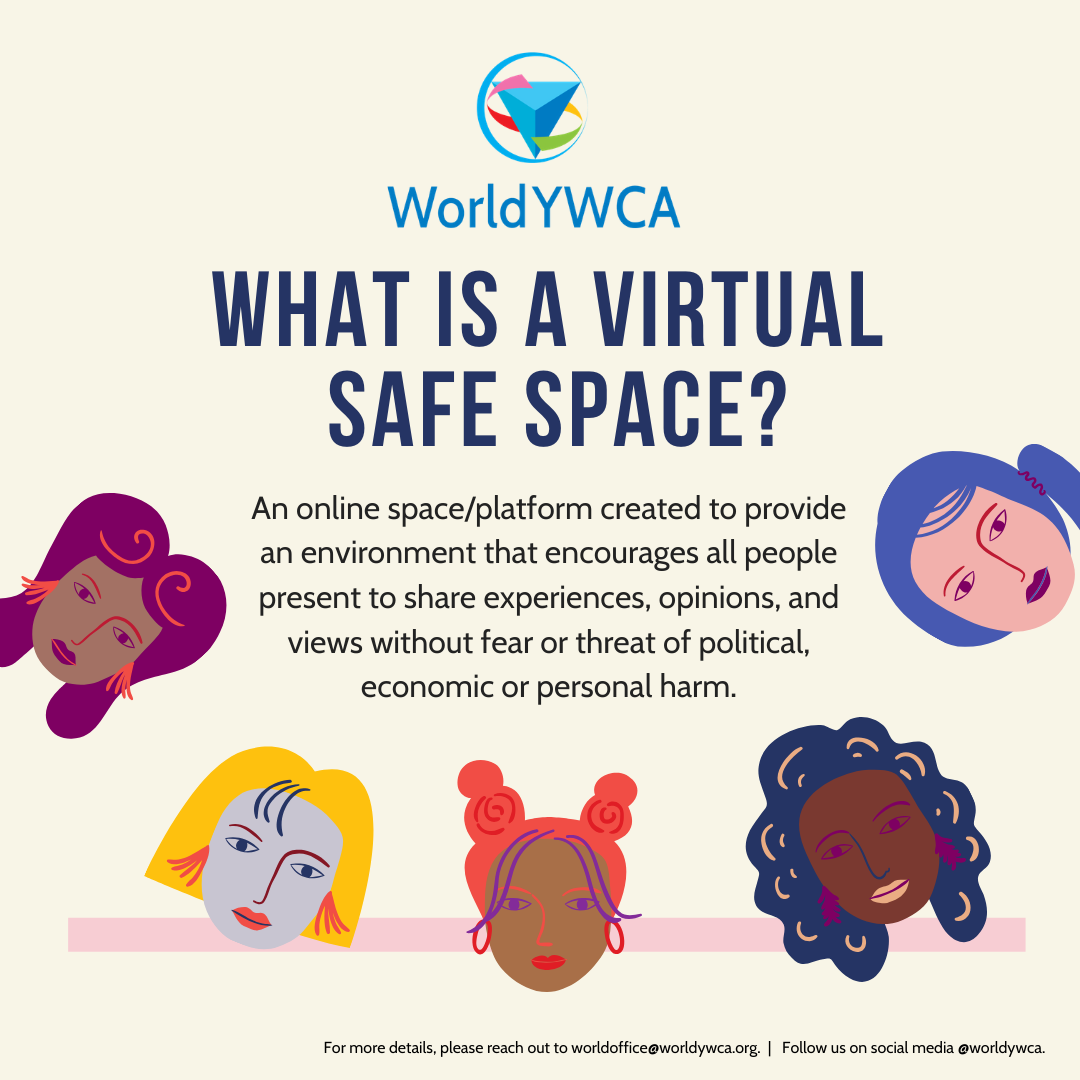